Elephant (singular)Elephants (plural)Elephant’s (singular possessive) Elephants’ (singular possessive)
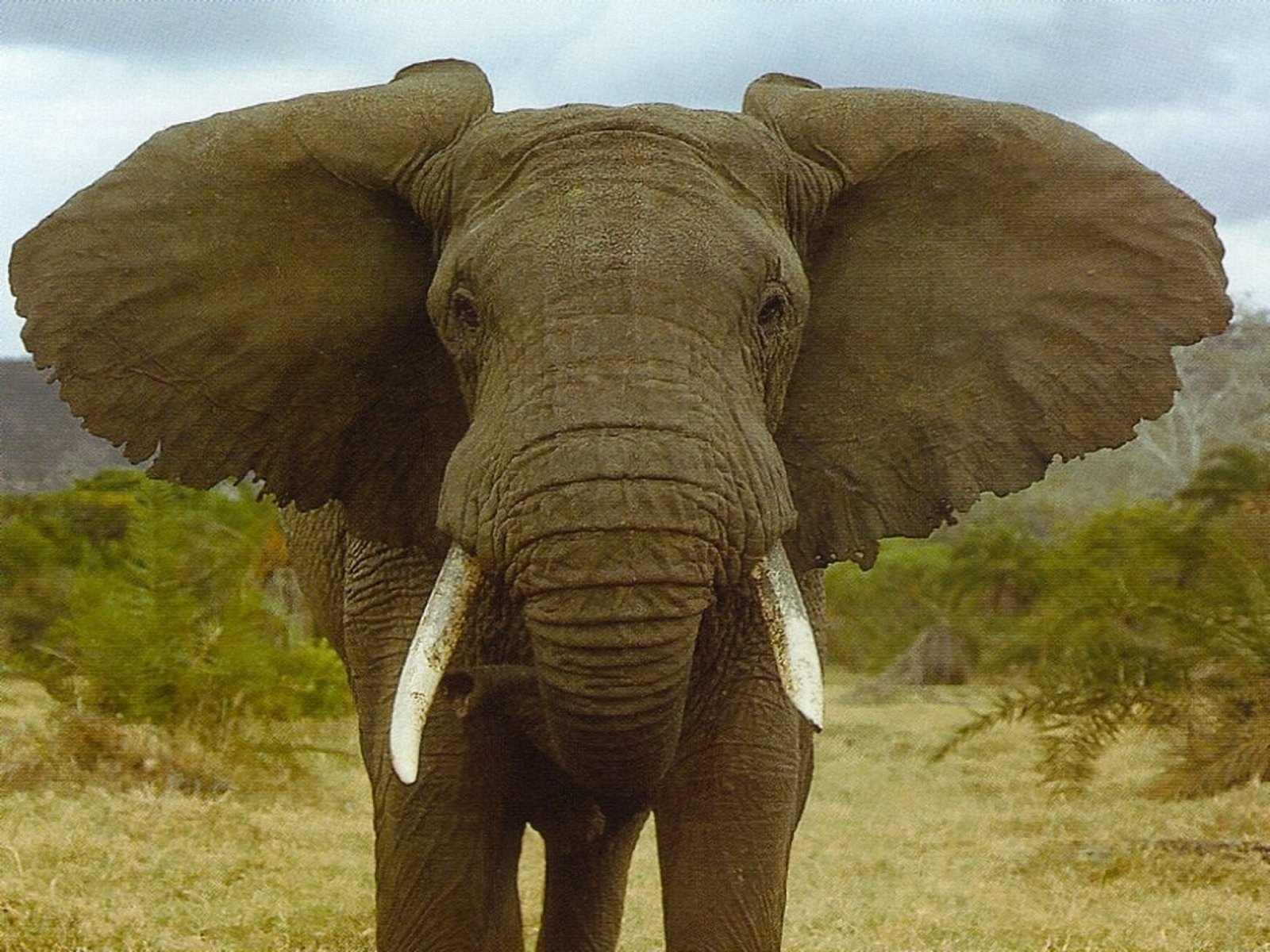 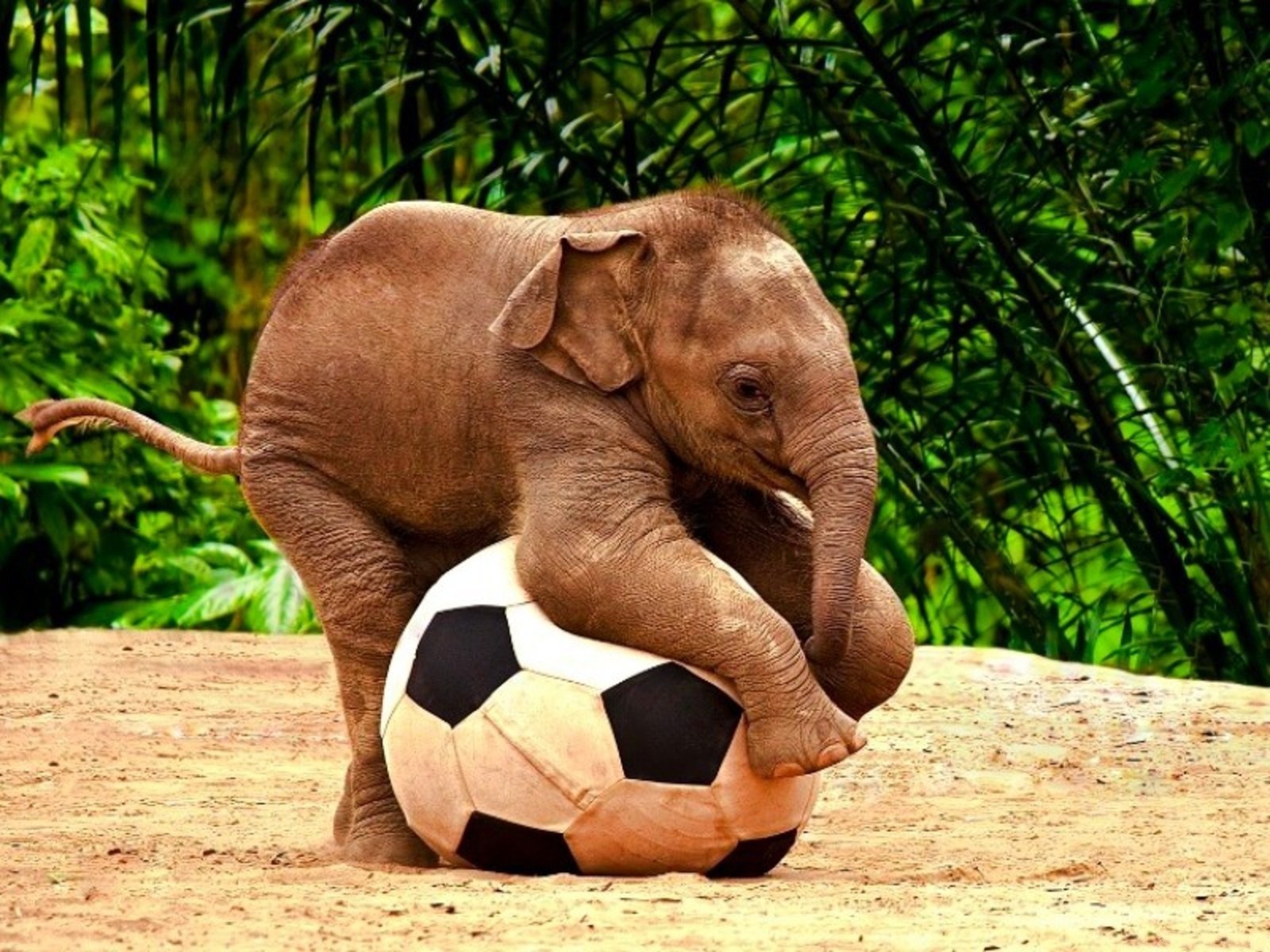 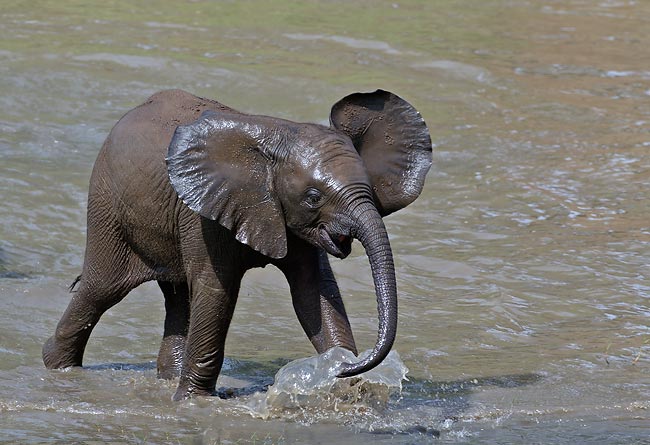 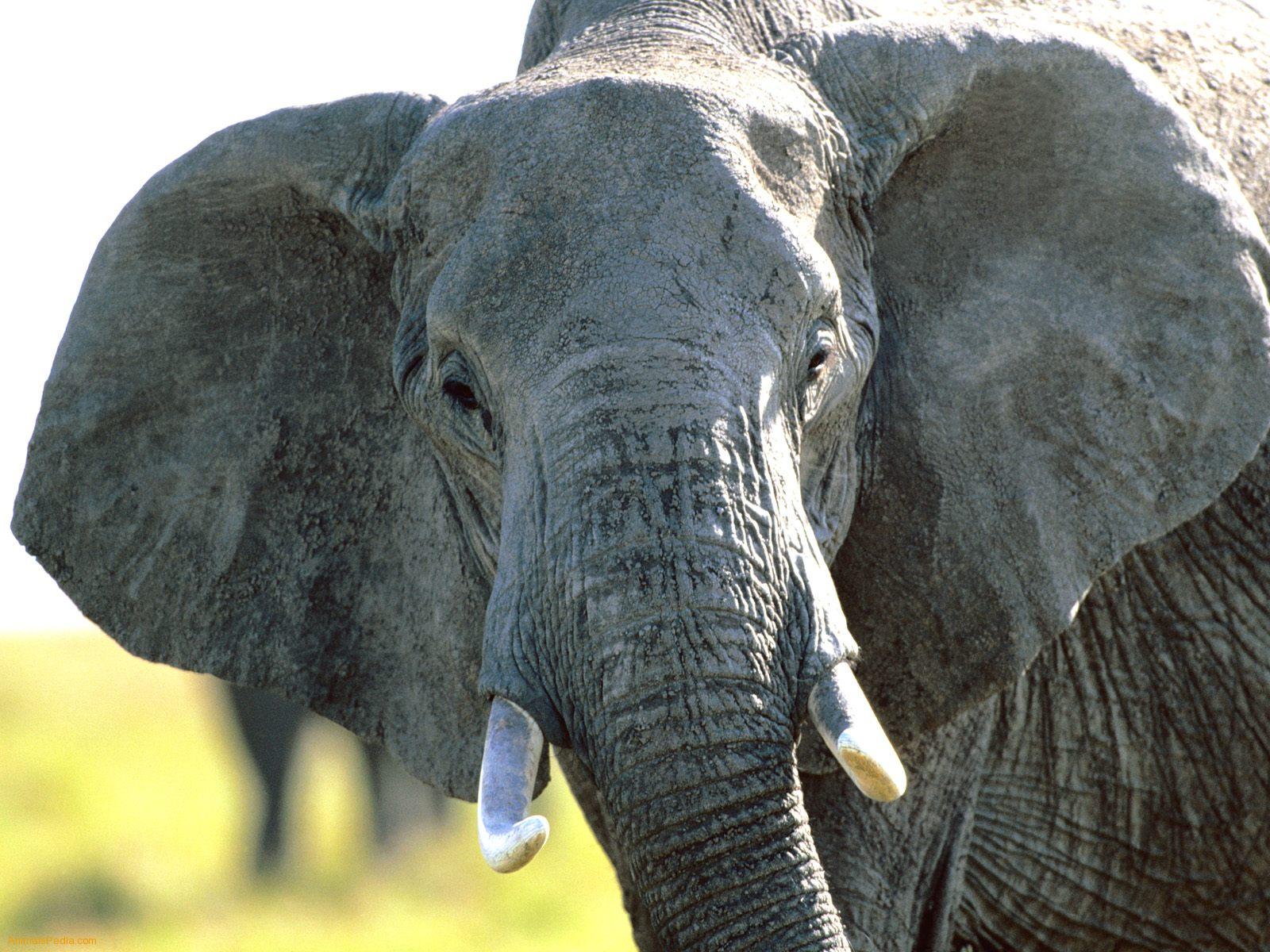 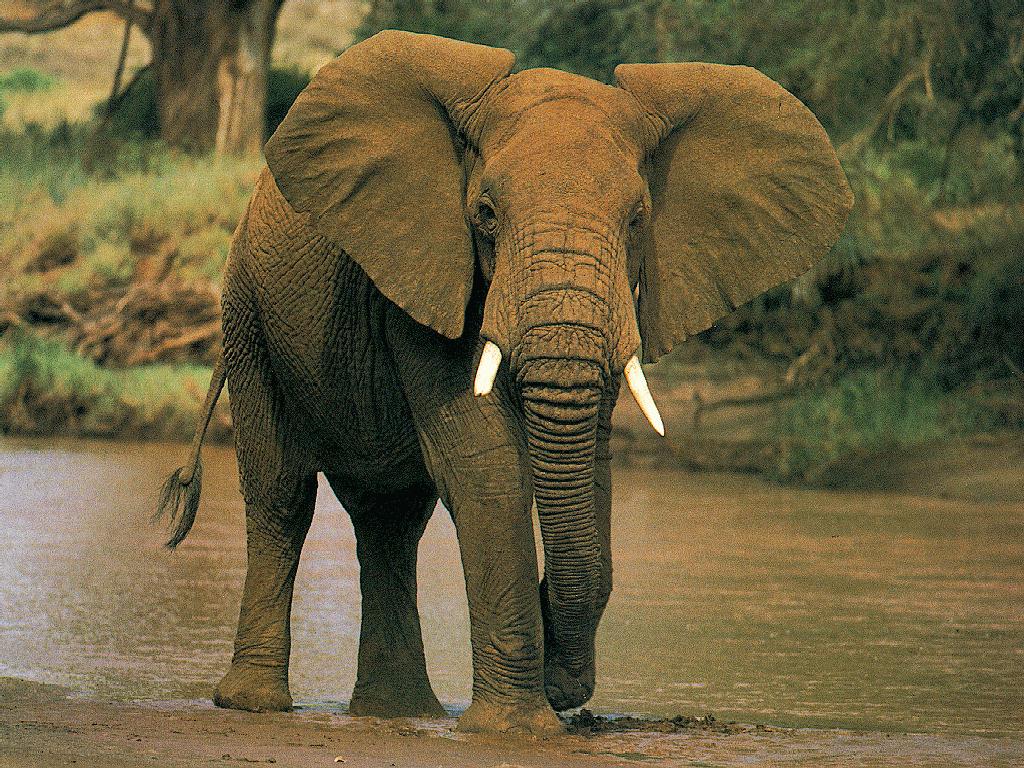 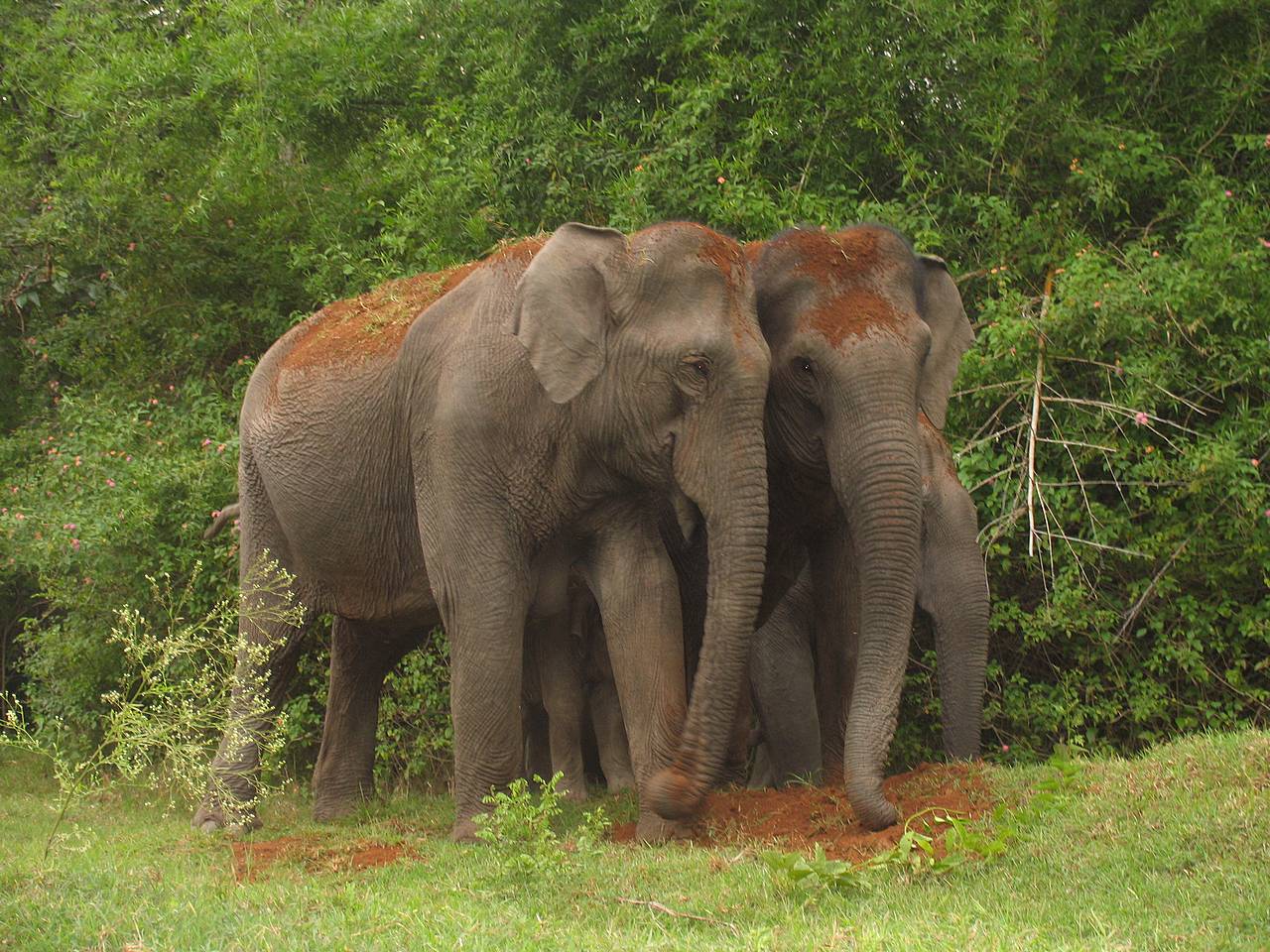 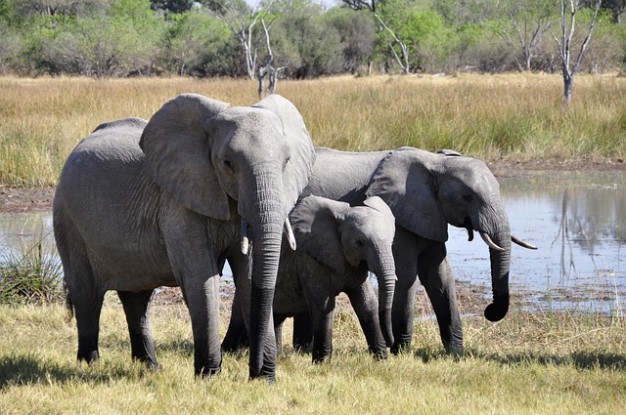 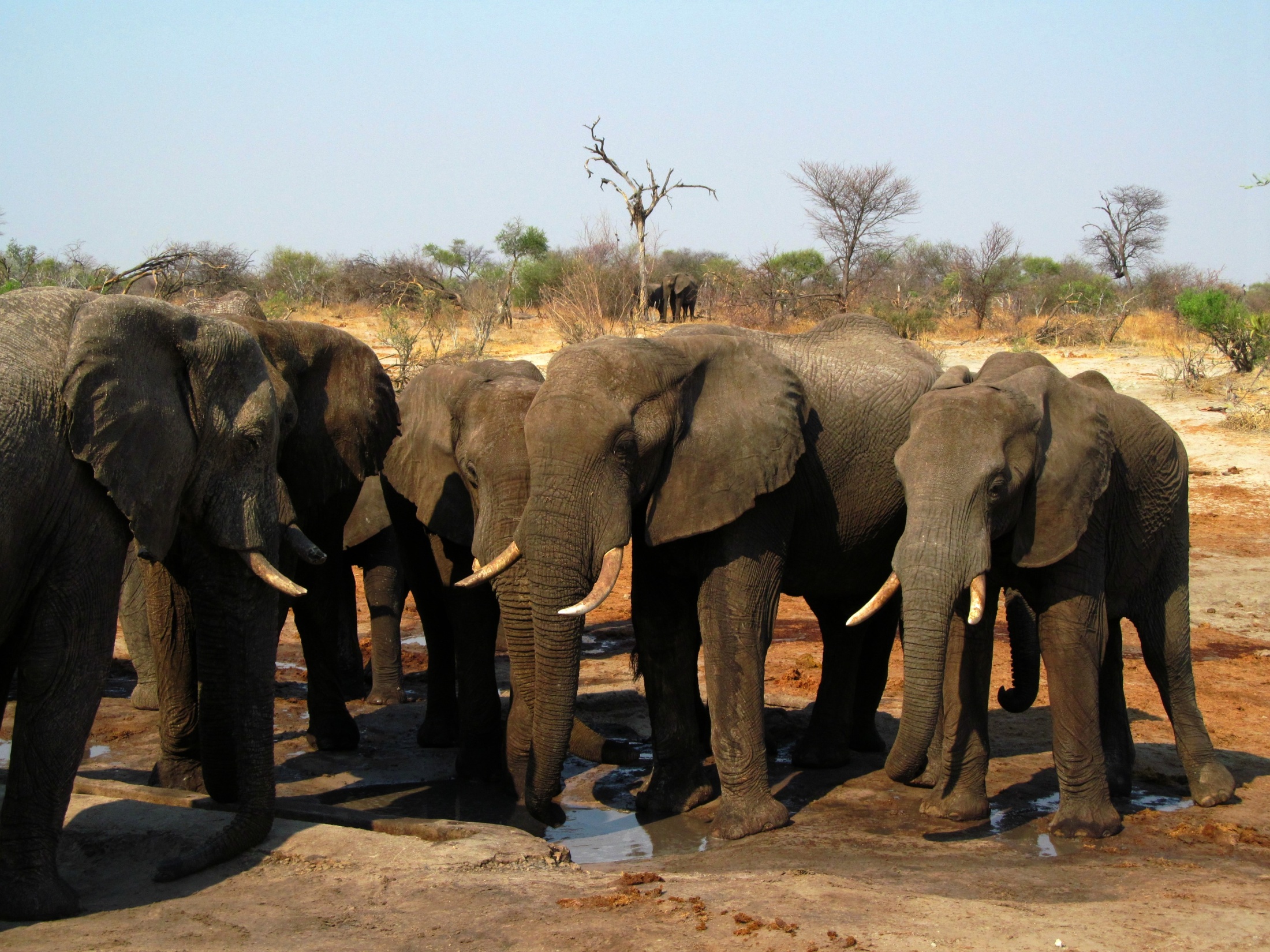 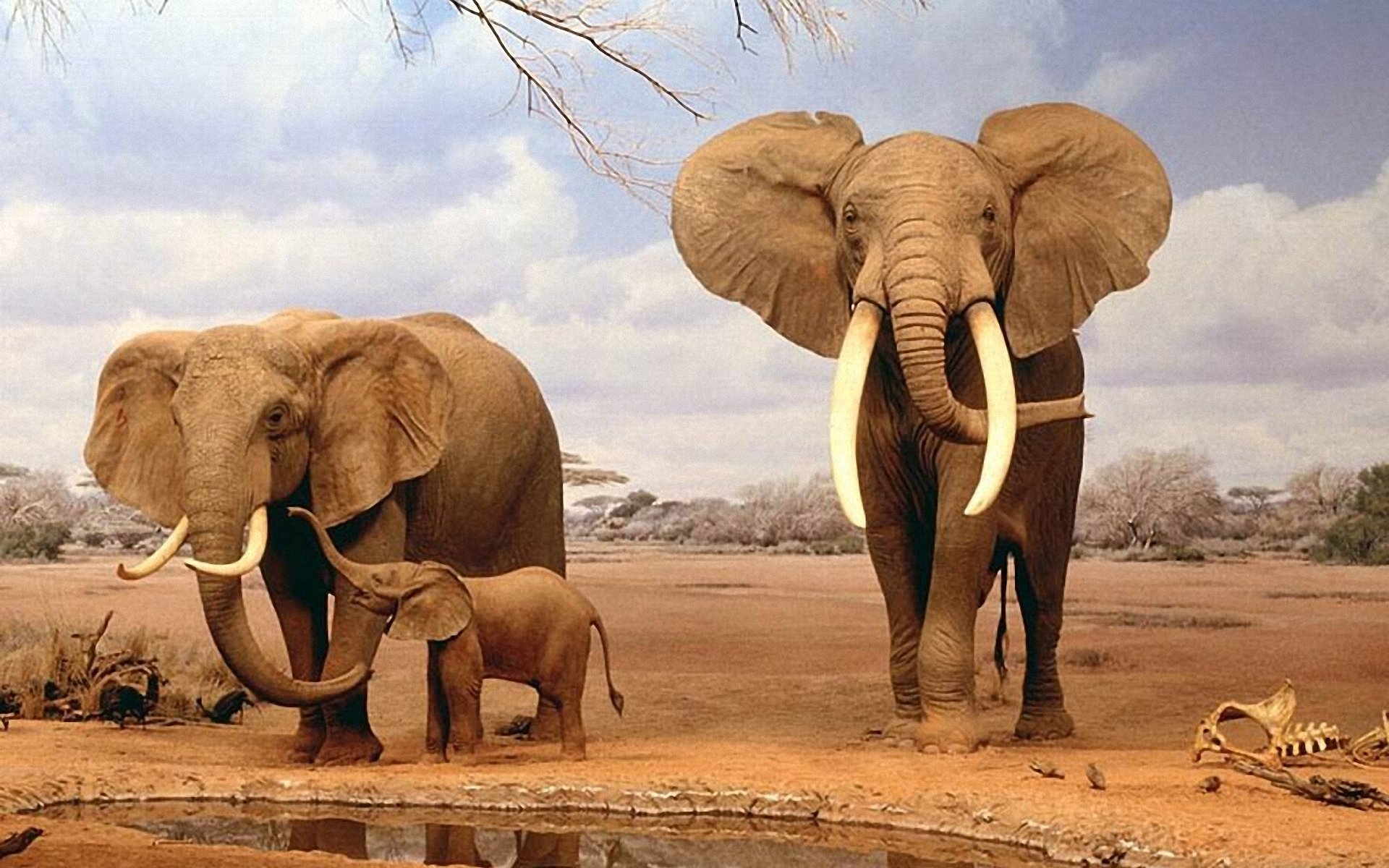 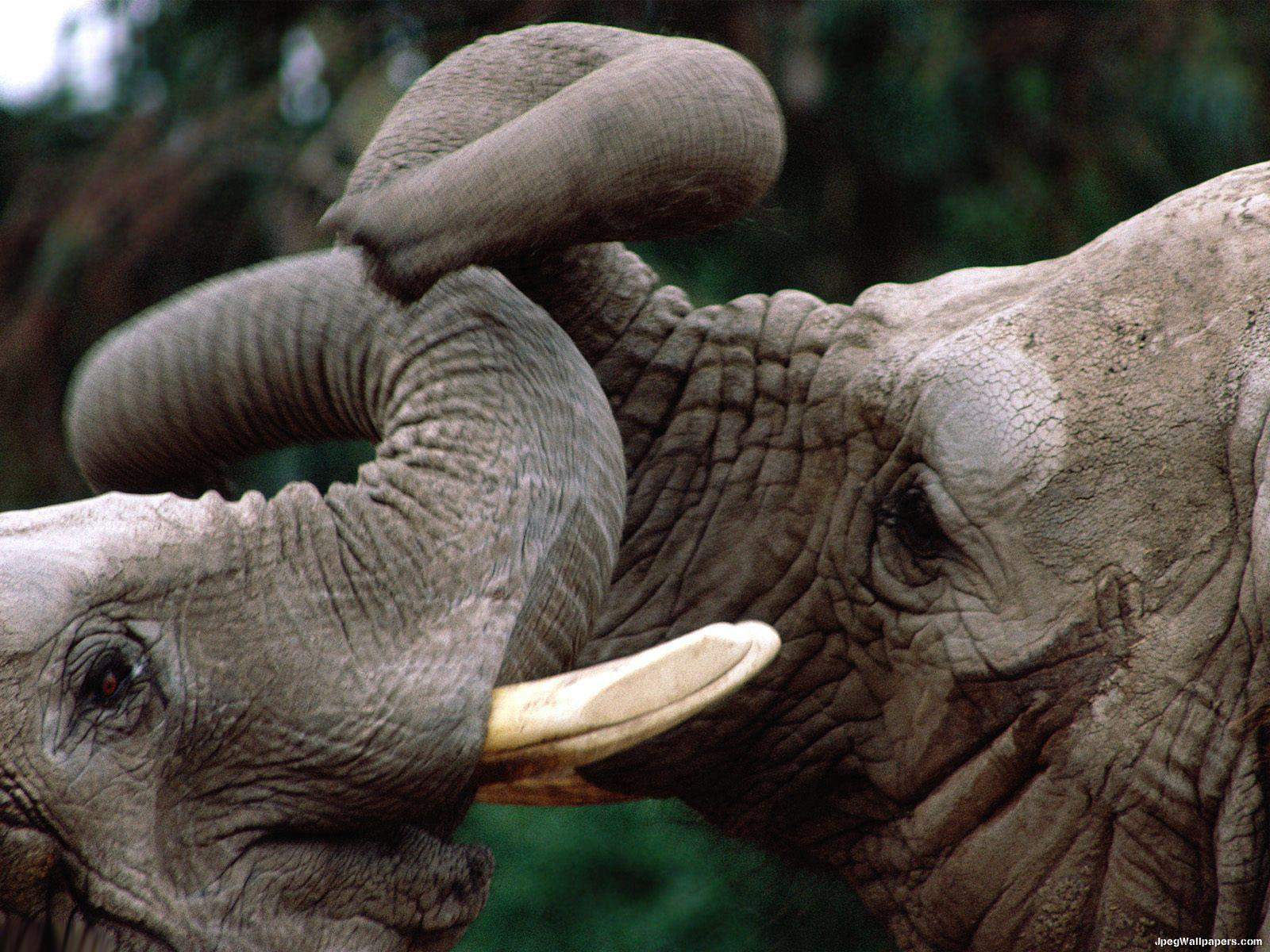